March 2022: 800 refugees in 130 congregations
Martin Balcar (balcar@e-cirkev.cz)
How it started?
23 February (day before) – request for „beds“ in local churches
25 February (day after) – 46 local churches involved
Now: 130 local churches with 800 people
What we do?
Accommodation (800 people)
Community work
Teaching of the Czech language
Co-operation with Diaconia
Assistance
Work, health, school…
99% volunteers
What we need?
Church is not recognized as an eligible „host community“ (covering running costs) = lobbying
Teachers, social services = professionals
Money to cover running costs, paying professionals and buying equipment = development
…but the movement is a „miracle“ 
Prague - Kliment
10 people, helping with insurance company, bank, embassy, labor office
Starting with teaching Czech
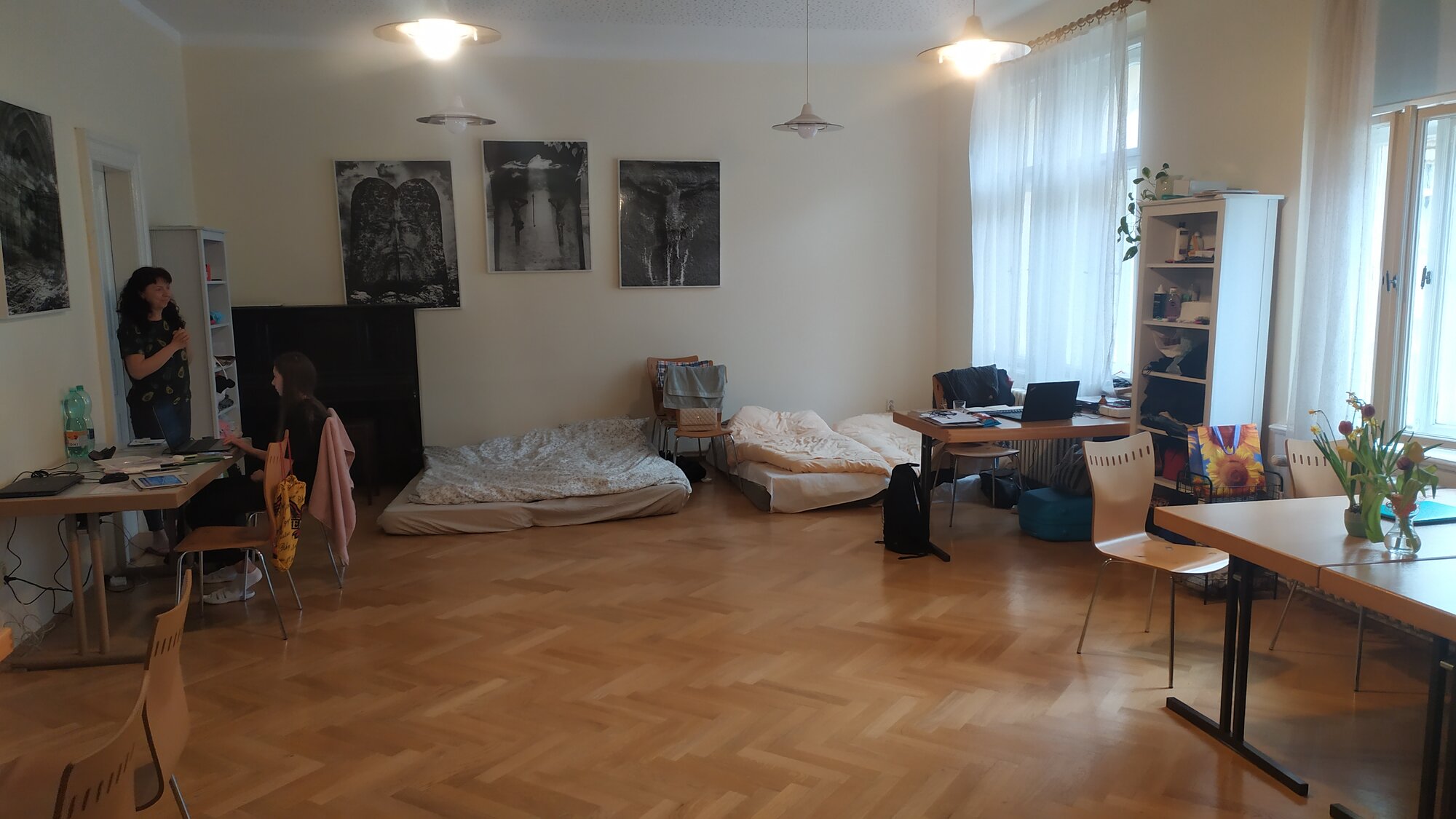 Prague - Kliment
10 people, helping with insurance company, bank, embassy, labor office
Starting with teaching Czech
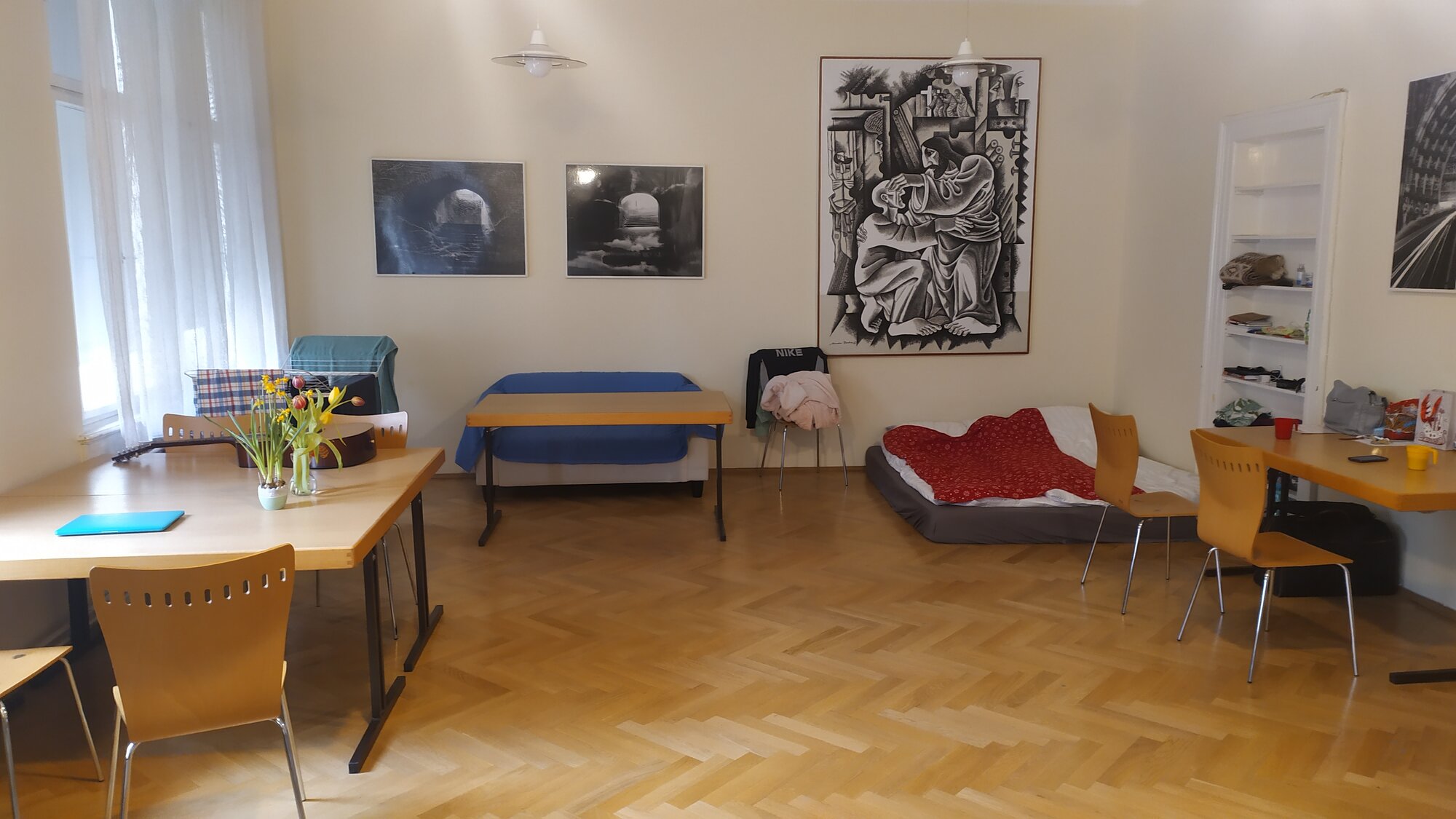 Prague - Kliment
10 people, helping with insurance company, bank, embassy, labor office
Starting with teaching Czech
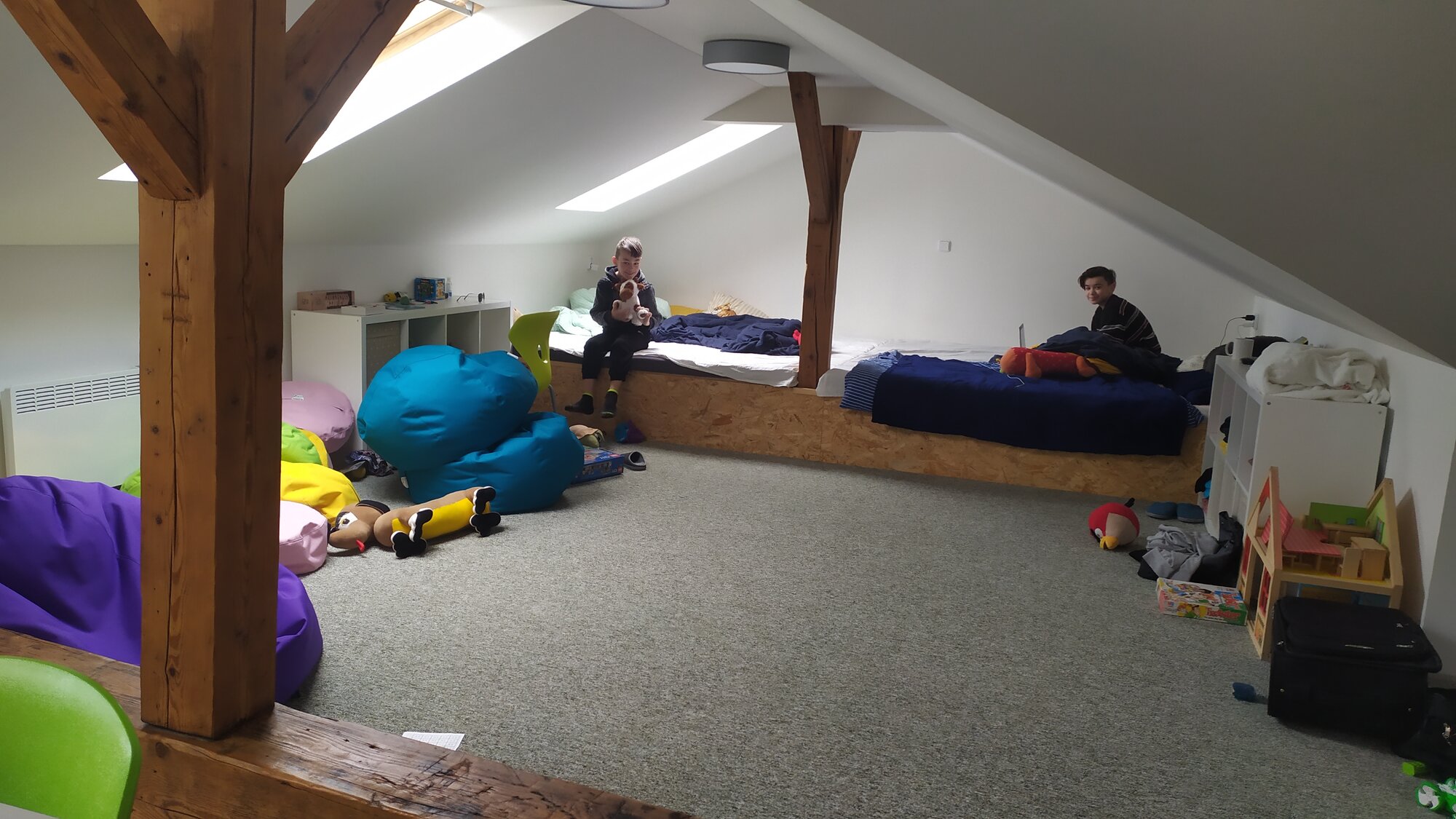 Jablonec
7 people accommodated, helping with school
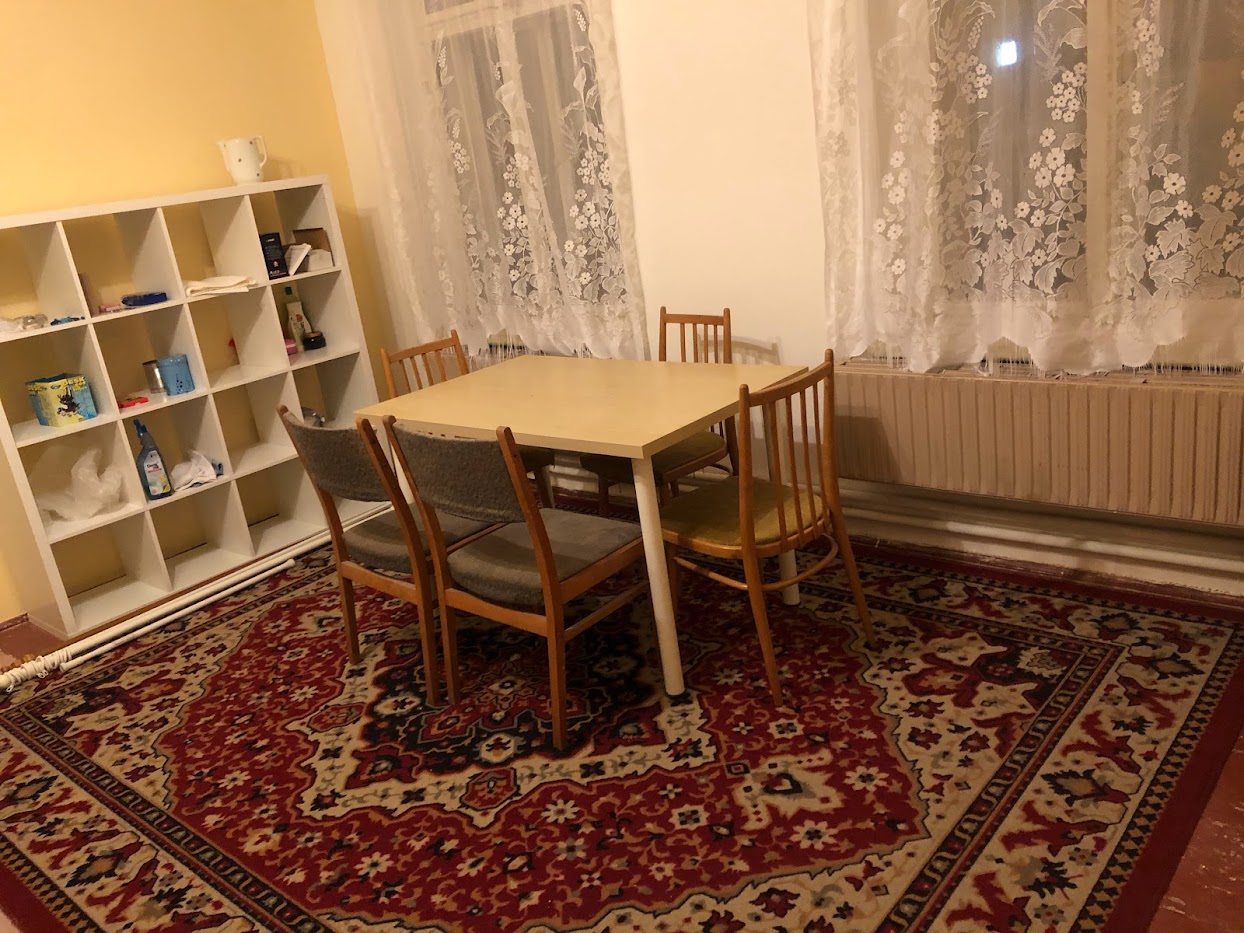 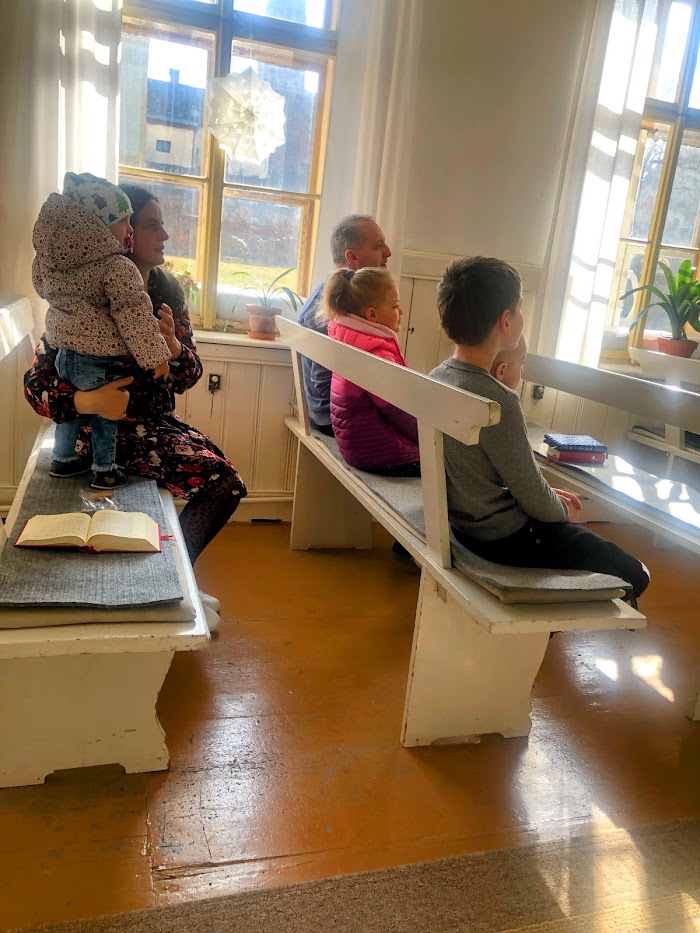 Beroun
3 families accommodated, group of young people meeting at the parish
Humanitarian aid from the congregation
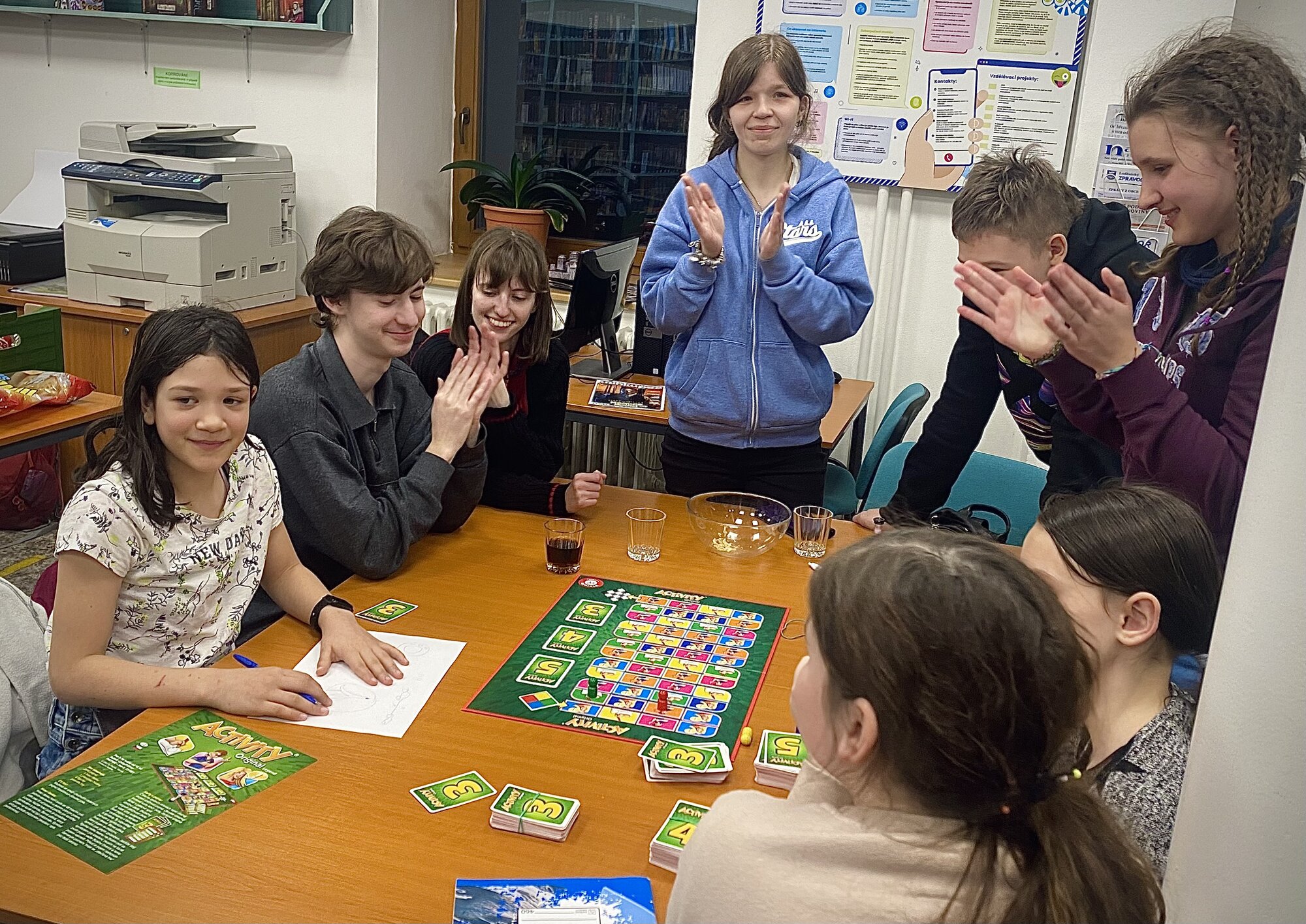 Pardubice
flea market – mostly clothes, people accommodated in families
Local church used as „community center for mothers“
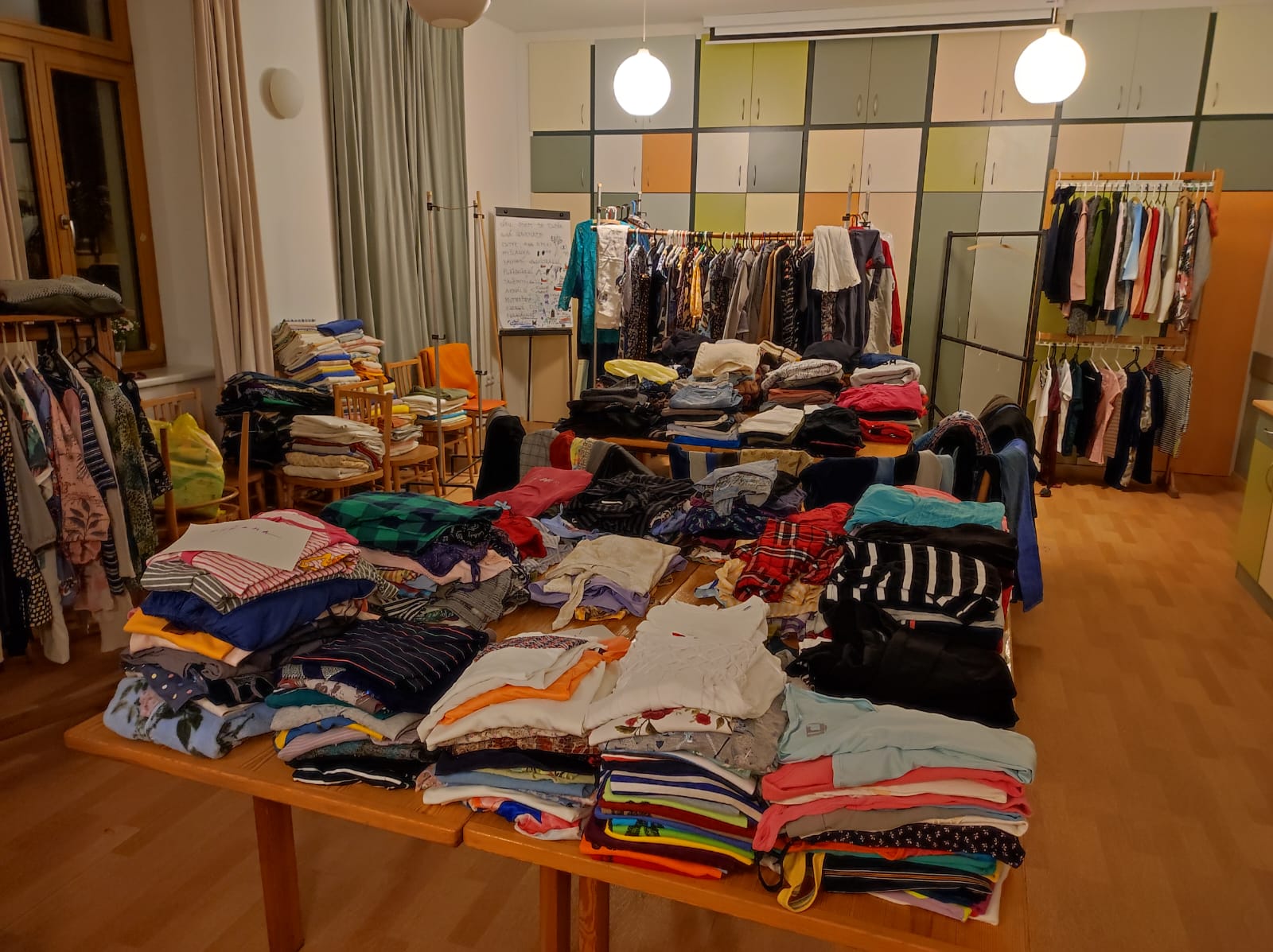 Velké Meziříčí
Accommodated families, Czech courses, financial help
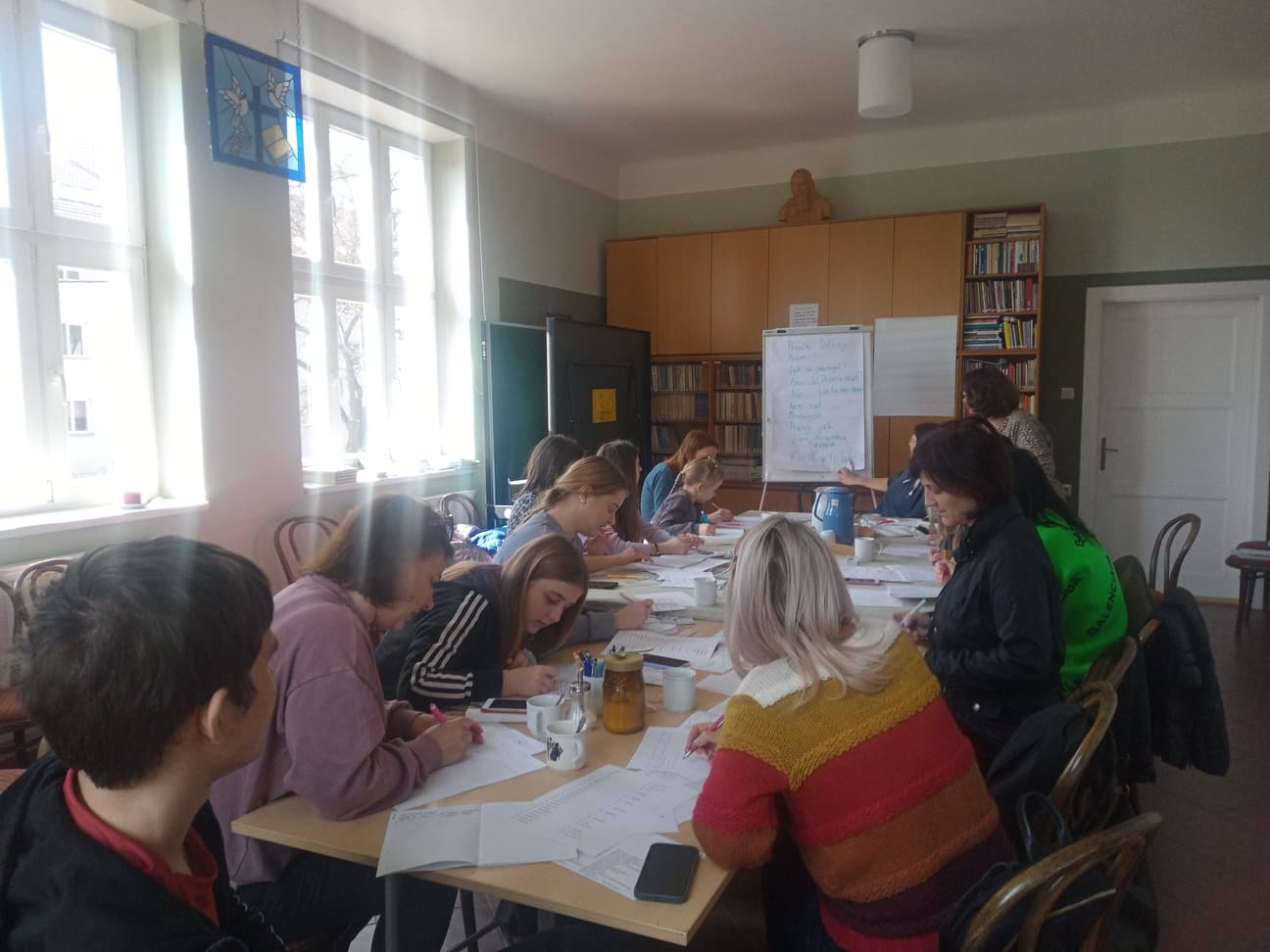 Brno - Husovice
Accommodation in families for 20 people
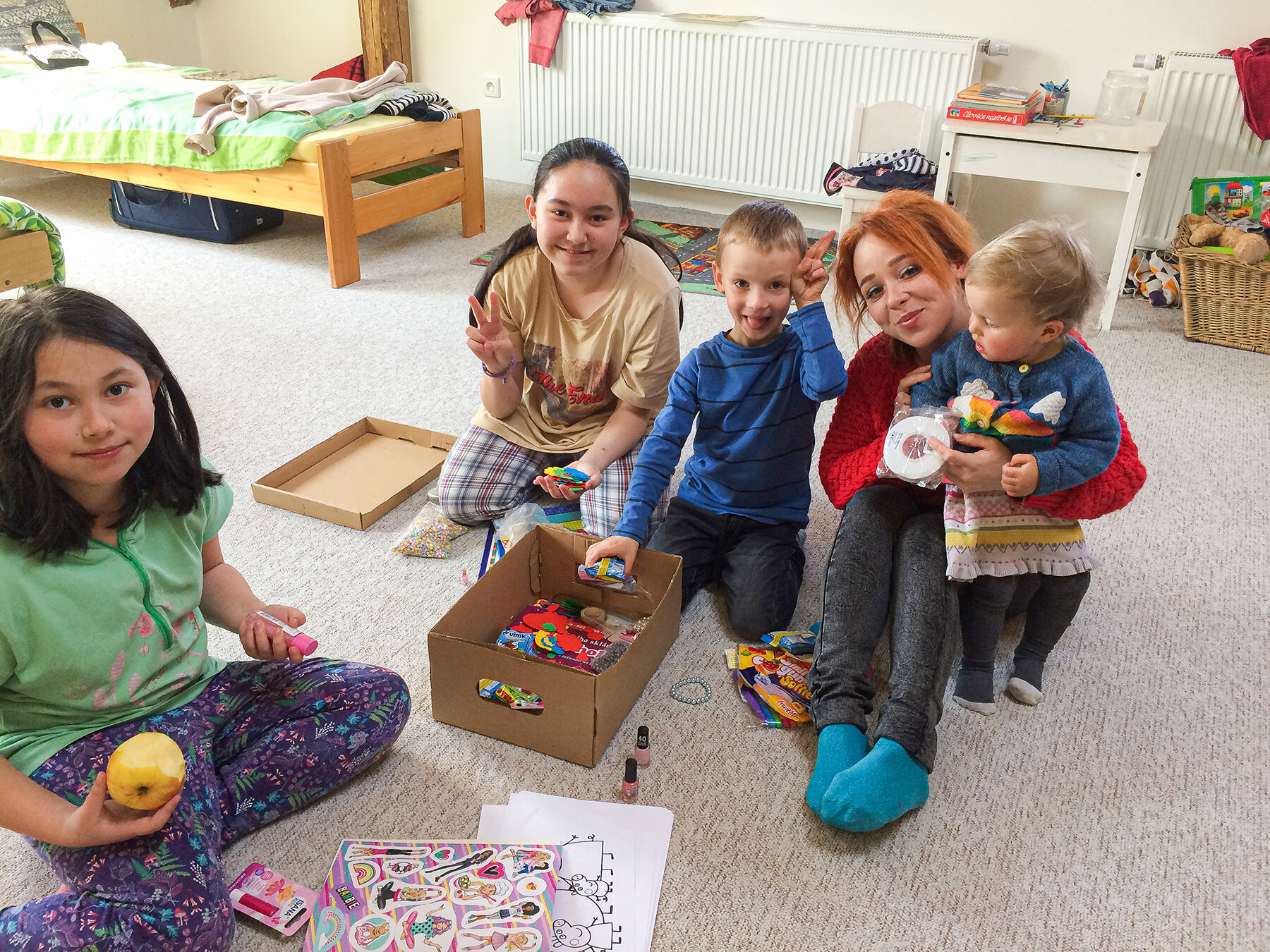 Horní Dubenky
Many courses of the Czech language, church space used as online office for workers (HUB), common worship, meeting point - community center
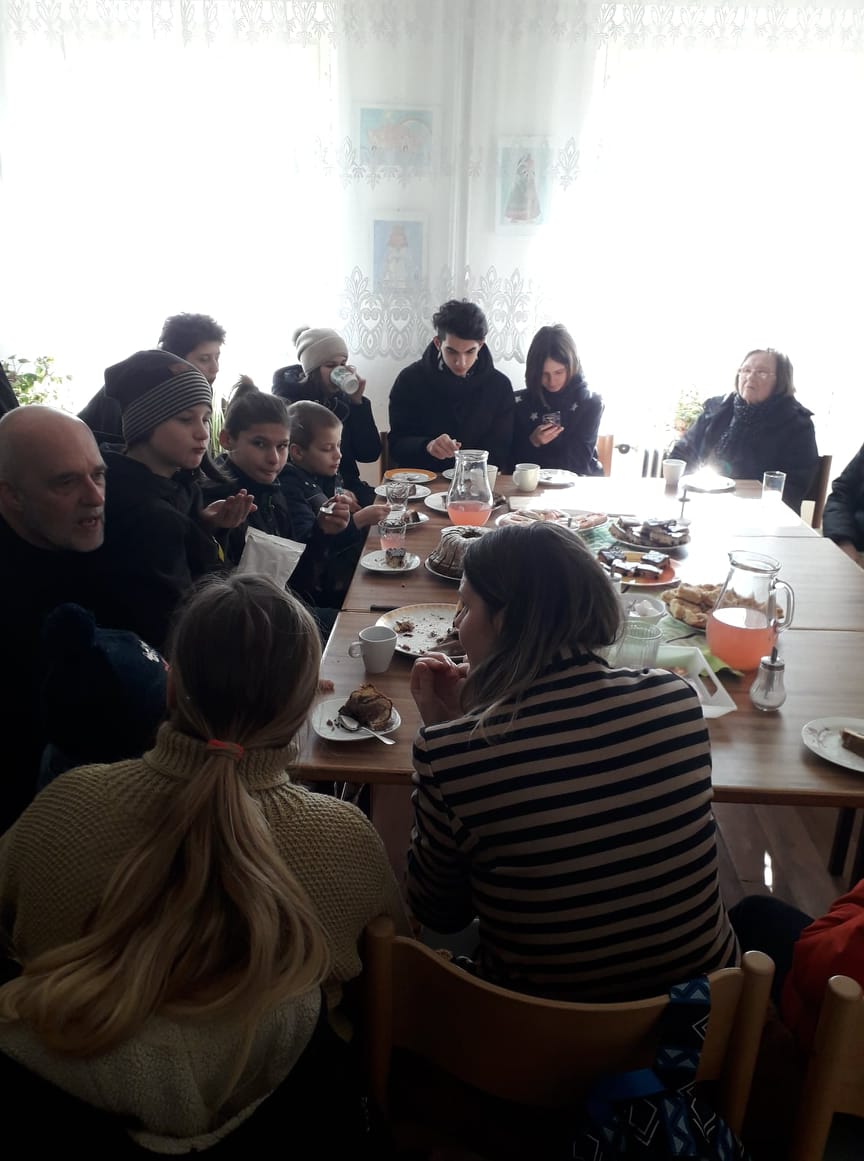 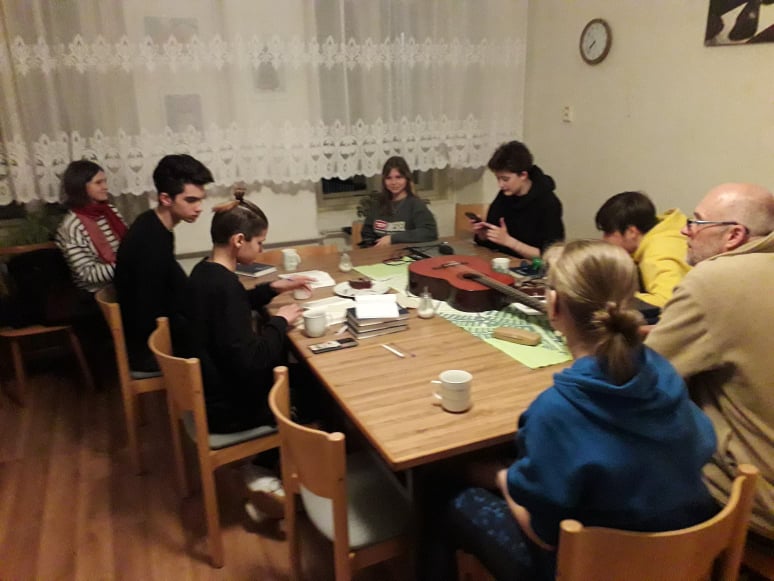 Čáslav
Accommodation in Diaconia and in families from the congregation
Clubs for children, mush-up breakfasts, plan to open a „cafe“
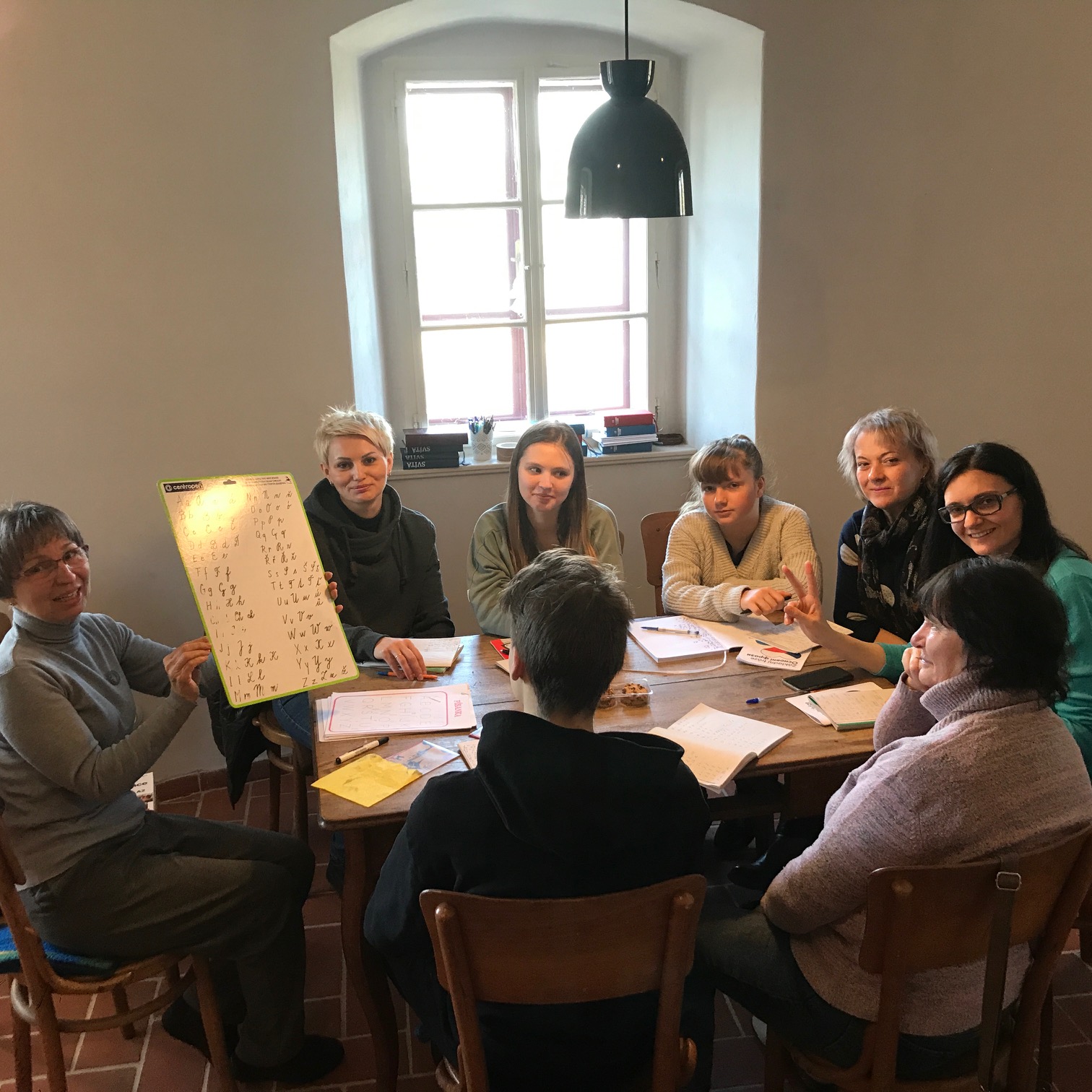 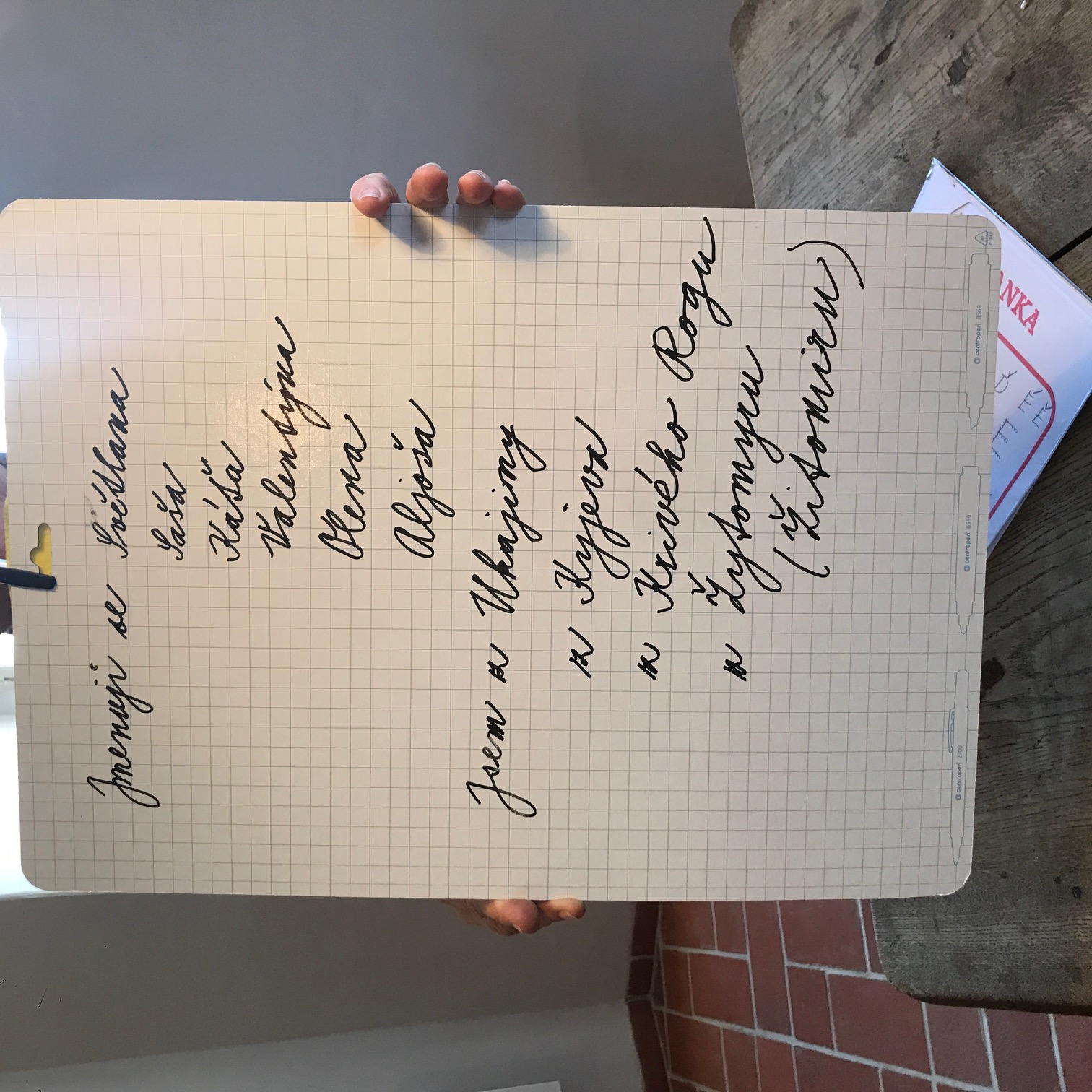 Thank you for your help!